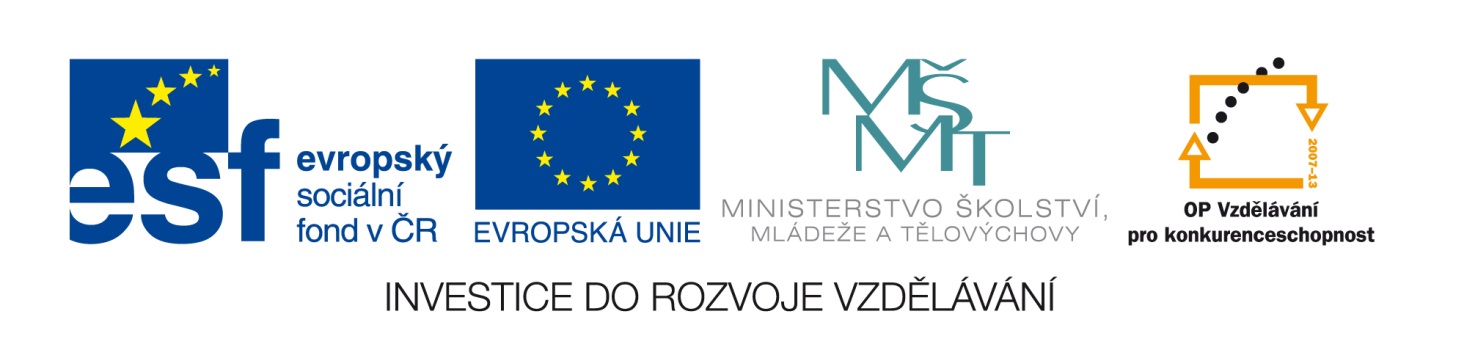 Matematické hádanky
Mgr. Blanka Andrýsková
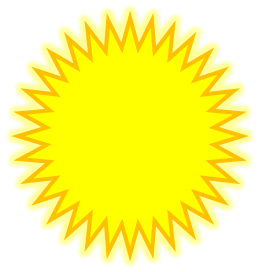 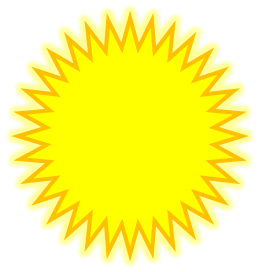 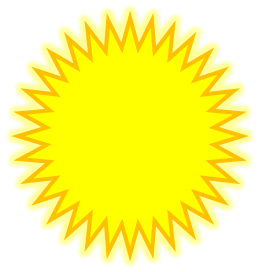 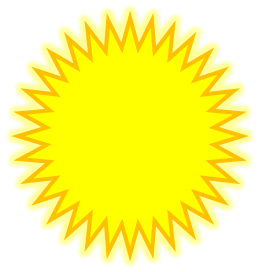 41
70
100
120
ODKRYJ SLUNÍČKO A K VÝSLEKU NAJDI ZADÁNÍ
K ROZDÍLU ČÍSEL 1000 A 990 PŘIPOČTI DESETINÁSOBEK ČÍSLA 9.
OD SOUČINU ČÍSEL 8 A 7 ODEČTI JEJICH SOUČET.
K DVOJNÁSOBKU SOUČTU ČÍSEL 10 A 5 PŘIPOČTI PODÍL ČÍSEL 100 A 10.
K TROJNÁSOBKU SOUČTU ČÍSEL 10 A 10 PŘIPOČTI  PODÍL ČÍSEL 1000 A 100.
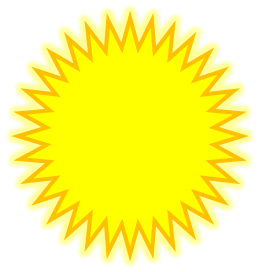 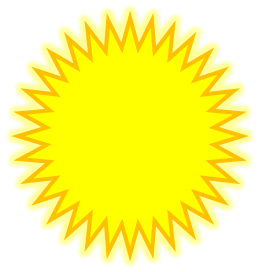 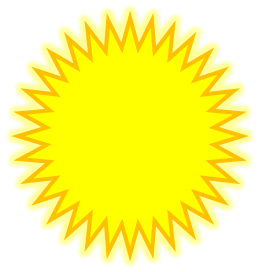 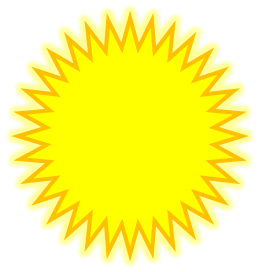 2 000
0
549
79
ODKRYJ SLUNÍČKO A K VÝSLEKU NAJDI ZADÁNÍ
K NÁSOBKU ČÍSEL 10 A 150 PŘIPOČTI DESETINÁSOBEK ČÍSLA 50.
OD SOUČINU ČÍSEL  9 A 7 PŘIPOČTI JEJICH SOUČET.
K SOUČTU ČÍSEL 258 A 301 ODEČTI PODÍL ČÍSEL 100 A 10.
OD PODÍLU ČÍSEL 1 000 A 10 ODEČTI  NÁSOBEK ČÍSEL 10 A 10.